Pinch + LP transshipment
Timo Laukkanen
What was important in previous Lecture
Data extraction
CC (Composite Curves)
Pinch violations
Review: Pinch Analysis
A systematic method for saving energy in processes and targeting them by minimizing energy loss in heat exchangers
Based on thermodynamic principles(The first and second laws of thermodynamics) –> clear with no guess or uncertainty.
Define appropriate changes in the process and structure of heat exchangers.
Philosophy of Pinch Technology
Traditional design:



Three-step design in pinch technology
Problem definition
Design
Problem definition
Targeting
Design
Capital cost
Energy Targeting
Number of units
What is important in this Lecture
Problem Table Algorithm (PTA)
Heat Cascade
Grand Composite Curve (GCC) 
Stream grid
Maximum Energy Recovery (MER) Network
LP Model: Minimum Utility Consumption (Transshipment Model)
PROBLEM TABLE ALGORITHM
Composite curves are inconvenient. Thus a method based on tables was developed.
STEPS:
Divide the temperature range into intervals and adjust the cold and hot temperature.
Make a heat balance in each interval.
Cascade the heat surplus/deficit through the intervals.
Add heat so that no deficit is cascaded.
Numerical Method(s) for Energy Targets
Problem Table Algorithm,
Heat Cascade, 
Grand Composite Curve
Step 1 (adjust temperatures)
Hot streams: 	T*hot = Thot - ½∆Tmin
Cold streams:	 T*cold = Tcold + ½∆Tmin
∆Tmin = 50°C
Step 2 (temperature intervalls)
H1
H2
C1
C2
Step 3 (enthalpy balance)
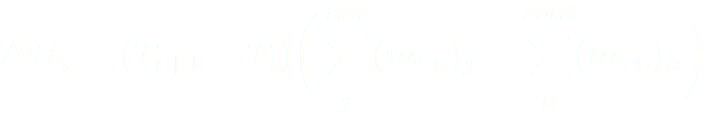 H1
1.0
H2
2.0
C1
1.5
C2
1.3
Step 4 (cascade the heat flow)
Summary Problem Table Algorithm
Adjust (shift) the temperatures
Find the temperature intervals
Calculate the enthalpy balance for each interval
heat surplus (+) and deficit (-)
Cascade the enthalpy
add large deficit at the top
Make the heat cascade thermodynamically feasible
Grand Composite Curve
A graphical representation of heat cascade
It gives clear visualization of hot and cold utilities within each temperature interval  
provides an easy approach to use multiple utilities in the process.
Highlights the process utility interface.
Grand Composite Curve
T(°C)
Q (kW)
50
100
200
150
Grand Composite Curve (GGC)
T(°C)
HP steam
LP steam
Visualizes the surplus and deficit heat at different temperature intervals
Provides an visual tool for integrating
Different utilities
Different processes
Heat pumps
Other thermodynamic cycles
Other process
Heat integration possibility
 between processes
Q (kW)
50
100
200
150
Information Available from Grand composite curve (Example)
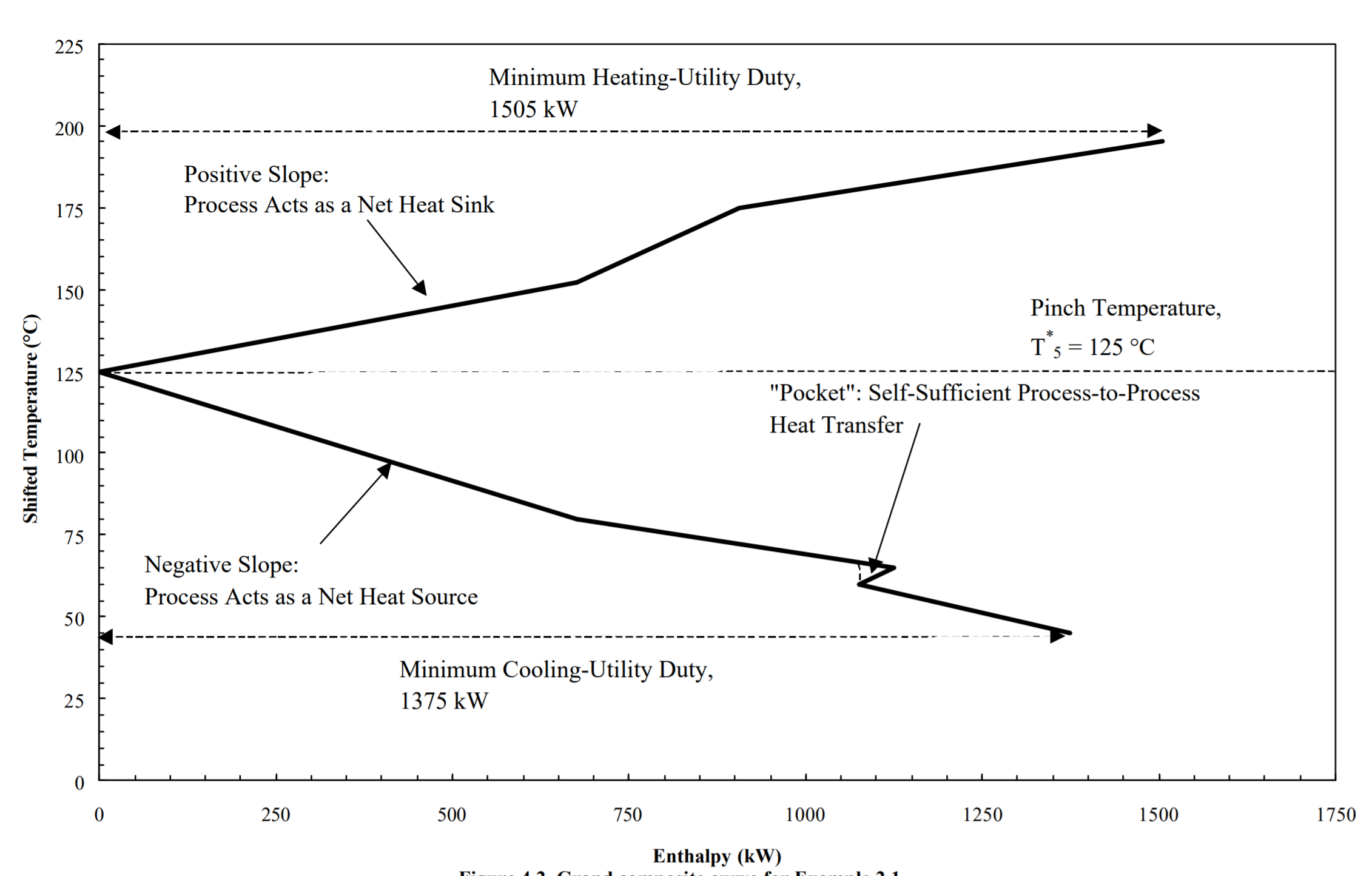 Heat sink
Heat Source
Heat Exchanger Network Design
Stream Grid,
MER Network
Stream Grid
∆Tmin = 50°C,
Tpinch = 225°C
Qh = 215 kW, Qc = 200 kW
Tpinch, hot = 250°C
Tpinch, cold = 200°C
H1
1.0
2.0
H2
C1
1.5
1.3
C2
Stream Matches
Qh = 215 kW, Qc = 200 kW
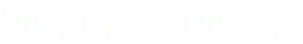 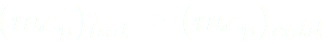 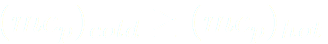 Tpinch, hot = 250°C
Tpinch, cold = 200°C
QH1 = 1.0 * (400 – 250) = 150kW
QC1 = 1.5 * (400 – 200) = 300 kW
Q = 150 kW
400°C
120°C
H1
1.0
120°C
2.0
H2
Q = 150 kW
400°C
160°C
C1
1.5
Q = 65 kW
250°C
100°C
1.3
C2
QC2 = 1.3 * (250 – 200) = 65 kW
Stream splitting
When Stream splitting is necessary?
When it is not possible to match streams around the pinch point.
Two main reasons for the stream splitting:
 1. Number of hot and cold streams

 2. Heat capacity of hot and cold streams
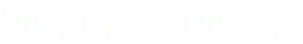 Stream splitting
Qh = 215 kW, Qc = 200 kW
Tpinch, hot = 250°C
Tpinch, cold = 200°C
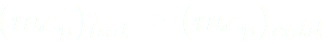 QH = 130kW
QC =   40kW
QH = 91kW
QC = 20kW
QH = 169kW
QC = 130kW
Q = 90 kW
Q = 40 kW
120°C
1.0
H1
Q = 20 kW
0.7
Q = 110 kW
Q = 130 kW
1.3
120°C
H2
2.0
1.0
0.5
160°C
C1
1.5
100°C
1.3
C2
Summary Stream Grid and MER-Network
Draw the Stream Grid
draw the pinch(es)
draw the streams above and below the pinch
Match streams starting at the pinch
(m cp)out >= (m cp)in
Split streams if necessary
Calculate the heat exchanger duty
Remember hot and cold streams have different pinch temperature!
Sequential Heat Exchanger Synthesis
LP Model: 
Minimum Utility Consumption (Transshipment Model)
Temperature Intervals
∆Tmin = 50°C
Hot Utility: Steam at 450°C
Cold Utility: Water at 20°C
Find the starting temperatures of all streams (and utilities)
Keep one column for hot temperatures and one for cold
Add ∆Tmin to get hot, substract to get cold
∆Tmin = 50°C
Hot Utility: Steam at 450°C
Cold Utility: Water at 20°C
H1
250
H2
C1
C2
120
120
∆Tmin = 50°C
Hot Utility: Steam at 450°C
Cold Utility: Water at 20°C
H1
250
H2
C1
C2
120
120
Qs
75
TI 1
C1
225
R1
60
150
TI 2
H1
65
R2
40
52
80
TI 3
C2
H2
78
60
120
R3
TI 4
60
30
R4
TI 5
Qw
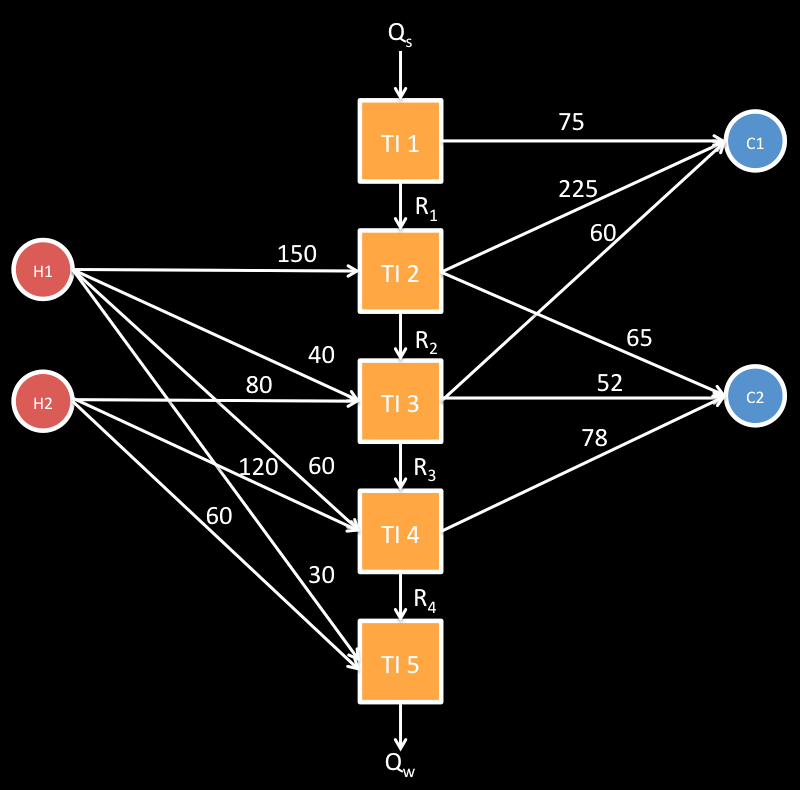 R1 + 75 = Qs
R2 + 225 + 65 = R1 + 150
R3 + 60 + 52 = R2 + 40 + 80
R4 + 78 = R3 + 60 + 120
Qw = R4 + 30 + 60
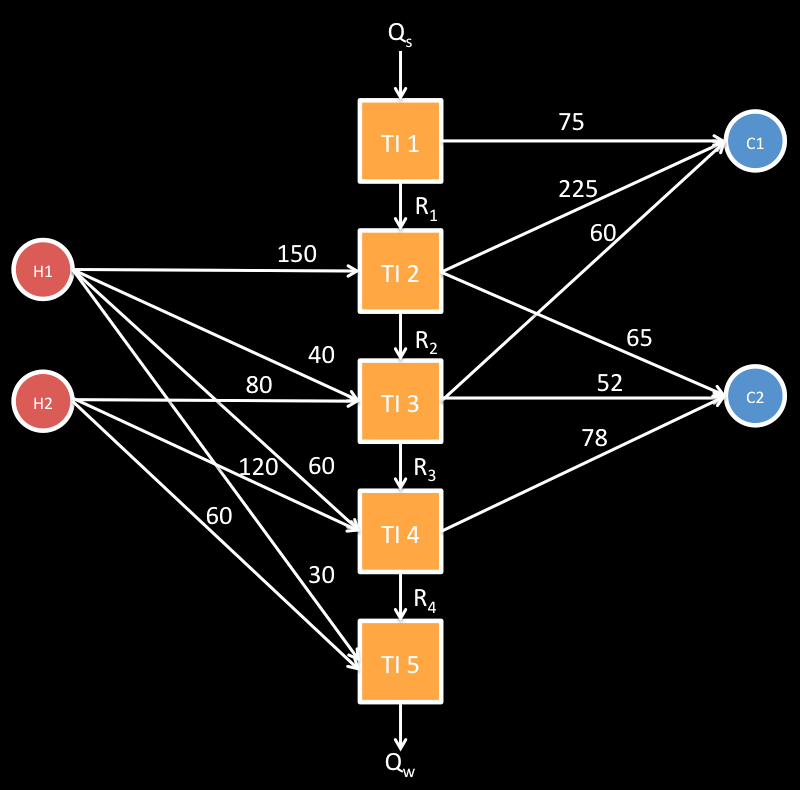 R1 + 75 = Qs 
R2 + 225 + 65 = R1 + 150
R3 + 60 + 52 = R2 + 40 + 80
R4 + 78 = R3 + 60 + 120
Qw = R4 + 30 + 60
Min Z = Qs + Qw
s.t. 	R1 – Qs  = 75
	R2 - R1  = -140
	R3 - R2 = 8
	R4 - R3 = 102
	Qw - R4 = 90
	Qs, Qw, R1, R2, R3, R4 ≥ 0
General Formulation
index
Sets
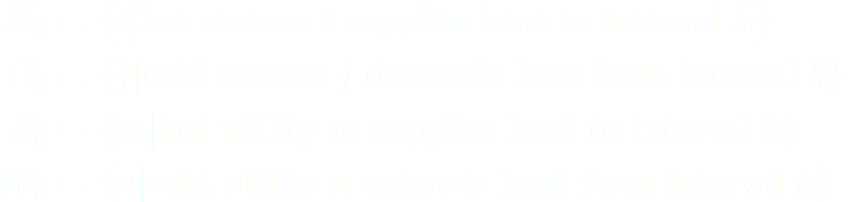 Parameters
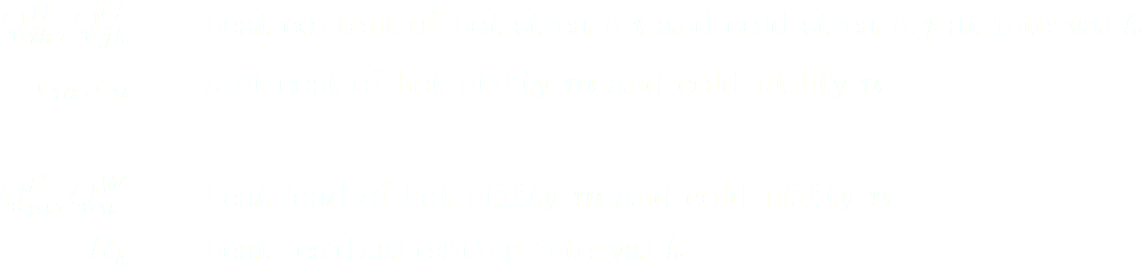 Variables
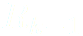 Interval k
cold process
hot process
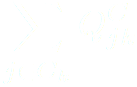 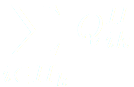 hot utility
cold utility
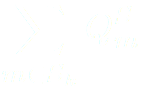 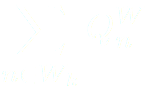 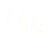 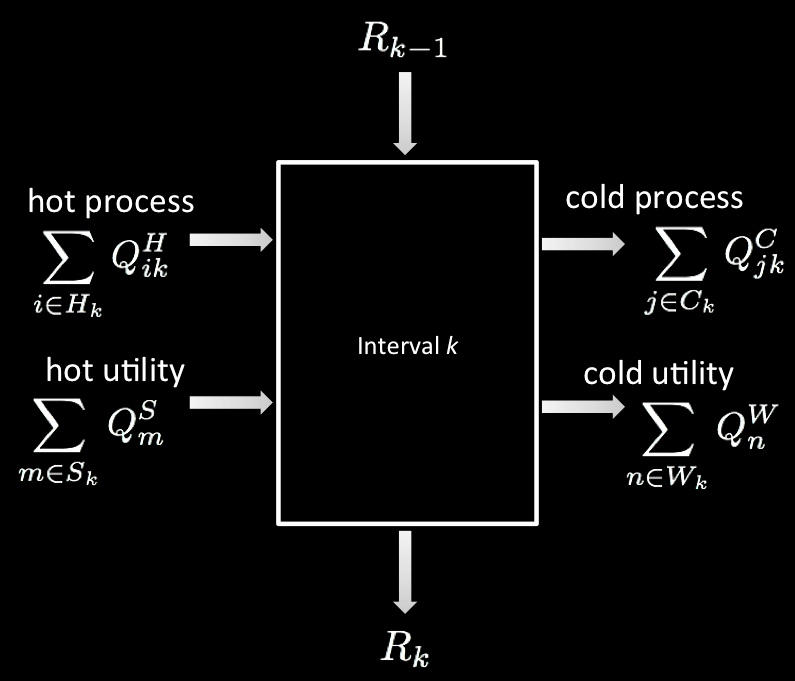 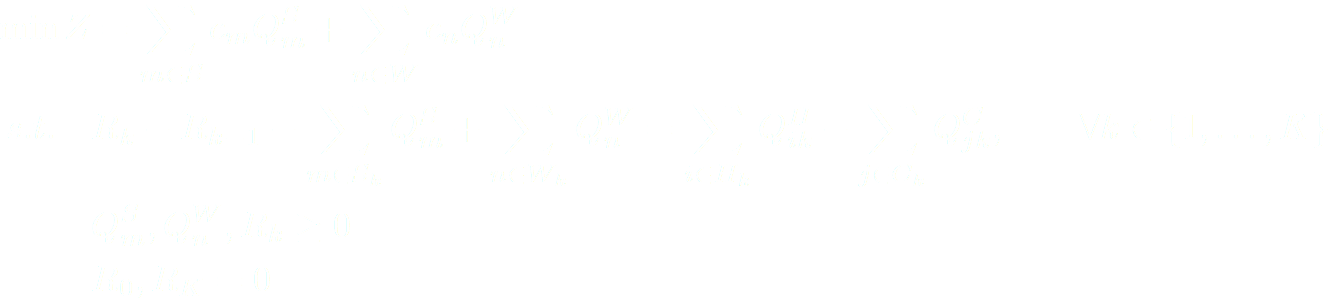 Sequential Heat Exchanger Synthesis
Problem Data 
(streams, cost)
DT min value
Optimization of utilities consumption
LP-transshipment model
Minimization of number 
of units
MILP-transshipment model
Optimization of network cost
NLP-superstructure
Result OK?
NO, new DTmin value
YES, STOP
Summary LP-transhipment model
Find the starting temperatures of all streams (and utilities)
One column for hot and cold streams 
Add ∆Tmin to get hot, substract to get cold
Define which streams are active in each temperature interval and calculate their heat amount
Draw the cascade diagram
Formulate the model